Please Support Our Sponsors
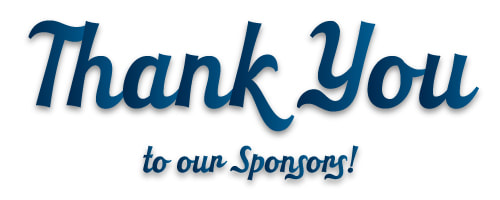 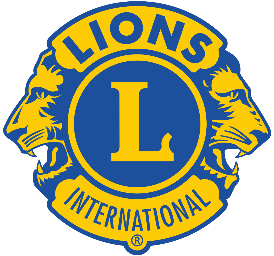 THANK YOU TO OUR SPONSORS
Almsted’s – Fresh Market
Basset Creek Dental
Coldwell Banker- Sharon & Bill Cassen
Erector Metals 
First Choice Exteriors –McCain Contracting – Mike McCain
G. Charles, INC. – John Fleagle
Golden Valley Tire
Hokr Painting
Hole in One Sponsorship – Mac Gordon VP
Horwitz – Tom Egan
Lakeridge Wine & Spirits – Troy Temke
Liquor Barrel – Golden Valley
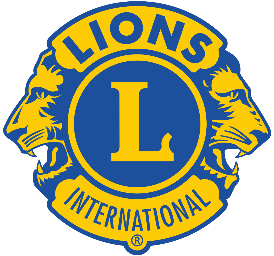 THANK YOU TO OUR SPONSORS
Malones Bar and Grill – Lindsey Stevens
Maynards – Tom Stevens
State Farm Insurance – McHugh Agency
The Healthcare Broker – Derek McCoy
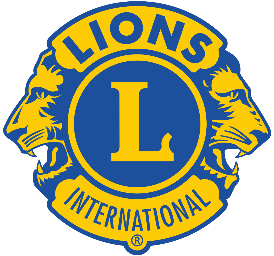 THANK YOU TO OUR SPONSORS
Lion Ken Anderson
Lion Keith Anderson
Lion Paul Hokr
In Memory of Lion Dave Whitney
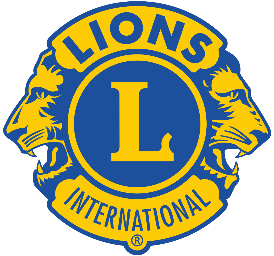 Special Thanks to New Hope Village Golf Course for helping make this event possible – THANK YOU!!
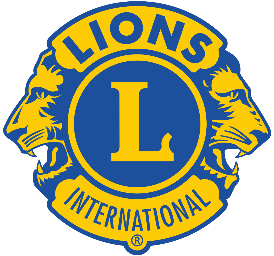